Recursion
Chapter 7
CSCI 3333 Data Structures
1
Recurrent Sequence
A recursively defined sequence
First, certain initial values are specified  c.f., base condition
Later terms of the sequence are defined by relating them to earlier terms c.f., recursive function calls

Example
a1 = 1, a2 = 1, and ak = ak-2 + ak-1,  k > 2
Write down the first ten terms of that sequence.
That’s the Fibonacci sequence!
See also http://en.wikipedia.org/wiki/Fibonacci_number
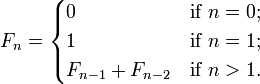 2
Recurrent Sequence  vs  Recursive Function
Examples
Q: Is the following a valid recursive function?
Function f (int i) {
	if (i < 0) return i;
	else return f(i + i);
}
3
Recursion
Exercise: Define the sum of the first k natural numbers as a recurrent sequence.
Ans: 	a1 = 1, 
			ak = ak-1 + k,  k > 1.

Exercise: Given the above sequence a, determine whether the following statement is true or false.
k > 1, ak+1 = ak + k + 1. 
(Hint: Proof by substitution)

Q: Can sequence a be defined as follows?
a1 = 1, 
ak+1 = ak + k + 1,  k > 1.
(Hint: Something is missing.)
4
More Exercises
a. Define the sum of the squares of the first k natural numbers as a recurrent sequence.

b. Write down the first 10 terms of the following sequence.
b1 = 1, 
bk = 2bk-1 ,  k > 1.

c. What’s missing in the following recurrent sequence definition?
bk = bk-1 + 2k,  k > 0.

d. Write down the first 10 terms of the following sequence.
b1 = 2, 
bk = 2bk-1,  k > 1.
5
Solving recurrence relations
A solution to a recurrence relation is an explicit formula for that sequence.

The most basic method for finding a solution for a recursively defined sequence is iteration.
Given a sequence b0 , b1 , b2 , …and initial conditions, start from the initial conditions;
Then, calculate the successive terms of the sequence until you see a particular pattern developing;
At that point, you guess an explicit formula.
6
Solving recurrence relations (cont.)
Example sequence: 
a0 = 1 
ak = ak-1 + 2,, k > 0
7
Proof by Mathematical Induction
Bird’s-eye view:
Given a recurrent sequence (Ak) and an explicit formula (F) for that sequence, prove that the formula is correct.
The underlying rationale of proof by induction:
If we know that F is correct for some value of k (the basis), and if we can show that, whenever F is correct for some k (the hypothesis), it is also correct for k+1, then we have shown that F is correct for all k.
3 Steps:
Given: 	the basis (The formula holds for the initial value.)
Known:	 the induction hypothesis (Assume the formula holds for some k >= the initial value.)
Prove: Use substitution to prove the formula is valid when K becomes k+1.
8
Proof by Mathematical Induction
Example: Given the following recurrent sequence, show that AN = 1 + 2N, for all N > 0.
A0 = 1 
Ak = Ak-1 + 2,, k > 0

When N = 1, a1 = 1+2*0 = 1. So the formula holds when N is 1. (the basis)
Assume   Ak = 1 + 2k, for all k >= 1. (the induction hypothesis)
Prove that  Ak+1 = 1 + 2(k+1) using the recurrent sequence definition and the hypothesis.
3.1 LHS = Ak+1 = Ak + 2 	-- from definition of Ak
3.2 Ak+1 = (1 + 2k) + 2 	-- from the hypothesis
3.3 So, Ak+1 = 1 + 2(k+1). 
3.4 Because, as shown above, whenever the formula is correct for k it is also correct for K+1, we have shown that the formula holds for all k >= 0.
9
Proof by Mathematical Induction
The “jumping frog” analogy:
Given a sequence of stepping stones   the sequence
We know that the frog can jump from stone k to stone k+1, for all k >= 1.  the induction hypothesis
We also know that the frog is already on top of stone 1.  the basis
Then we can conclude that the frog eventually will reach stone N (if it keeps jumping forward).  by inference
CSCI 3333 Data Structures
10
Proof by Mathematical Induction
Example: Given the following sequence Ak , 
	prove  AN   =                  ,  N > 0.
A1 = 1 
Ak = Ak-1 + k,,  k > 1

	The sequence = 1 + 2 + … + N 
The basis: When k=1, A1 = 1(1+1)/2 = 1.
The hypothesis: Assume  Ak =                , for all k >= 1.
The proof: Prove that  Ak+1 =                       using substitution.
11
Proof by Mathematical Induction
Theorem 7.2:
	The sum 
	is 

Example sequences: 
(when N = 4) 42 - 32 + 22 - 1
(when N = 3 ) 32 - 22 + 1

The basis:
The induction hypothesis: 
The proof:
CSCI 3333 Data Structures
12
Proof by Mathematical Induction
Exercise: Given the sequence 
	A1 = 1  and Ak = Ak-1 +               ,  k > 0, 
	prove that Ak =            when k is odd, and 
	Ak =               when k is even.
The sequence: 1 – 22 + 32 – 42 + … + (-1)N+1N2
Hint: Use Theorem 7.2
CSCI 3333 Data Structures
13
Proof by Mathematical Induction
Exercise:
	Given the sequence A1 = r  and Ak = rk ,  k > 0,
	prove
The sequence: r1 + r2 + … + rN
The basis:
The induction hypothesis: 
The proof:
CSCI 3333 Data Structures
14
Solving recurrence relations (cont.)
Example sequence:
a0 = 1 
ak = ak-1 + rk,, k > 0
15
Proof by Mathematical Induction
Given the sequence  a0 = 1 , and ak = ak-1 + rk,, k > 0, show that  aN = 1 + r(1 - rN ) / (1 – r) .
16
Recursive calls  vs  Stacks
Like normal function calls, recursive function calls are managed by the system using Stack.
Example: Evaluate f(4) given the following definition.
Function f (int i) {
	Print i;
	if (i <= 1) return 1;
	else return 2*f(i-1)*f(i-2);
}
17
“Danger” of Recursion
Recursion is a “natural” implementation of functions involving recurrent sequences.
Too much recursion can be dangerous (time, space).
Solutions: 
Use iteration to replace recursion.
Use an explicit formula.
CSCI 3333 Data Structures
18
Recursively defined data structures
Linked list
ListNode list {
	Data d;
	ListNode next;
	ListNode prev;
}
Tree
TreeNode binaryTree {
	Data d;
	TreeNode leftChild;
	TreeNode rightChild;
}
 Each node itself is the first node of a Linked list.



Each tree node itself is the root of a subtree.
Related terms: root, parent, child, branch, leaves.
More in later chapters
CSCI 3333 Data Structures
19